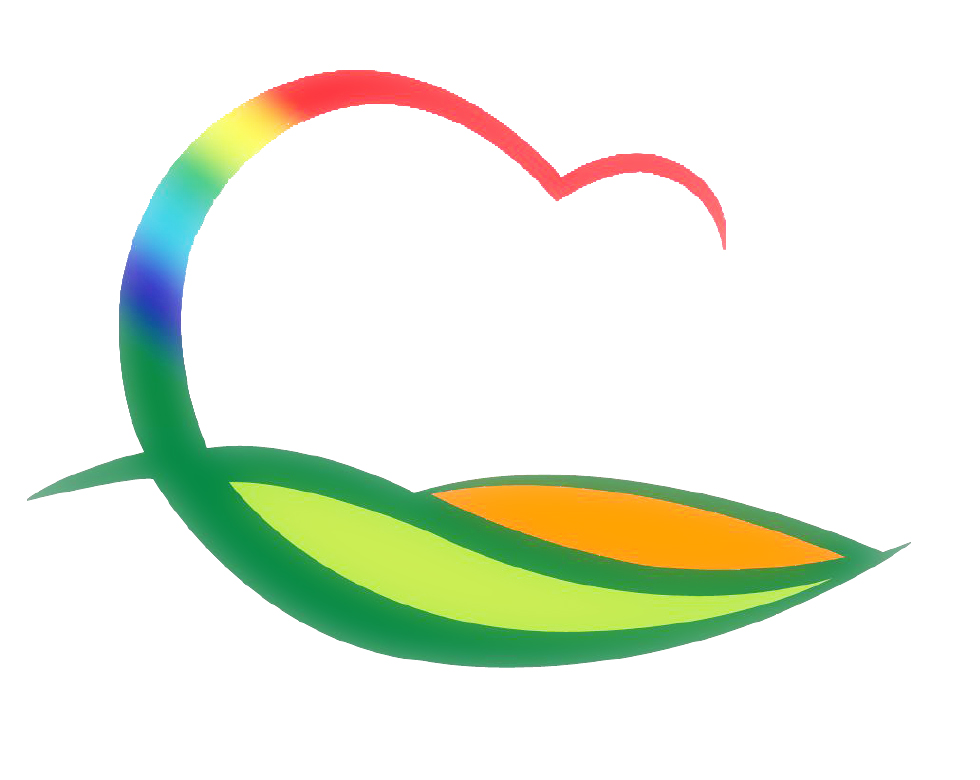 행  정  과
[Speaker Notes: 먼저, 지금의 옥천입니다.]
18-1. 충청북도지사 영동군 순방 도정 설명회
일      시 : 5. 4.(수)  16:00
장      소 : 군청 대회의실
인      원 : 250명
내      용 : 도정설명 및 도민과의 대화
18-2. 선배(퇴직) 공무원과의 간담회
일      시 : 5. 11.(수)  11:00 
장      소 : 군청 대회의실
인      원 : 120여명 (행정동우회)
내      용 : 주요현안사업 설명 및 토론, 군정 발전 방안 의견 청취`
18-3. 5월 부시장·부군수 회의
일      시 : 5. 17.(화)  16:00
장      소 : 혁신도시관리본부(충북 음성)
참      석 : 행정부지사, 실·국·본부장, 부시장 부군수
내      용 : 국 ·도정 현안 설명 및 홍보 ·건의사항 발표
18-4. 5월 정례조회
일      시 : 2016. 5. 2. (월)  09:00
장      소 : 군청 대회의실
참석대상 : 본청 직원, 읍·면장 및 직속기관 팀장 이상
내      용 : 군수님 훈시, 보안교육 등
18-5. 제25회 영동군민대상 심사위원회 개최
일      시 : 2016. 5. 10. (화)  14:00
장      소 : 군청 상황실
인      원 : 10명
내      용 : 제25회 영동군민대상 심사 및 선정
18-6. 2016년도 무기계약근로자 임금교섭 (제4차)
일      시 : 2016. 5. 18.(수) 14:00
장      소 : 군청 상황실
교섭위원 : 21명 (군16명, 조합5명)
내      용 : 임금교섭
18-7. 5월 금요회의
일      시 : 2016. 5. 19. (목)  17:00
장      소 : 군청 상황실
인      원 : 51명(금요회원)
내      용 : 기관단체간 발전방안 협의 등
18-8. 2016 민주평통 통일안보강연회
일      시 : 5. 2. (월)  13:30
장      소 : 영동고등학교 영등관
인      원 : 400명(영동고등학교 1·2학년 학생)
내      용 : 통일전문 강사 초청 강연회 (강사:한옥정)
18-9. 인천 남동구청 통·반장 워크숍 개최
일      시 : 5. 2. ~ 5. 4. (2박3일)
장      소 : 민주지산 자연휴양림, 국악체험촌
인      원 : 1기 110명 (총 3기수)
내      용 : 남동구 통·반장 영동군 문화탐방 및 화합행사
18-10. 영동군 주민자치협의회 정례회의
일      시 : 5. 4.(수)  11:00
장      소 : 군청 상황실
인      원 : 11명(회장 김경용)
내      용 : 주민자치협의회 5월 정례회의
18-11. 2016년 영동군자원봉사센터 해외봉사활동
일      시 : 5. 16. ~ 5. 20. (3박5일)
장      소 : 베트남 빈투안
참여인원 : 23명
내      용 : 다문화가정 친정집 집지어주기, 물품전달 등
18-12. 민주평통군협의회 제17기 제4차 정기회의
일      시 : 5. 23. (월)  16:30
장      소 : 군청 상황실
인      원 : 40명(회장 정원용)
내      용 : 통일의견 수렴 및 자체현안 토의
18-13. 영동군 주민자치센터 프로그램 발표회 
일      시 : 5. 26.(목)  11:00 
장      소 : 영동천 둔치 특설무대
참가인원 : 500여명(회장 김경용)
내      용 : 주민자치유공자 표창 및 프로그램발표회
  ※군수님 하실 일 : 축사, 시상
18-14. 영동·보은 자원봉사지도자 워크숍
일      시 : 5. 30. ~ 5. 31. (1박2일)
장      소 : 보령시 일원
인      원 : 70명(영동35, 보은35)
내      용 : 자원봉사지도자 역량강화 및 봉사 활성화 도모
18-15. 영동군자원봉사센터 봉사활동(계속)
18-15. 영동군자원봉사센터 봉사활동(계속)
18-16. 영동군 SNS 홍보단 발대식
일      시 : 5. 9.(월) 10:30
장      소 : 군청 소회의실 
인      원 : 15명
내      용 : 군정홍보동영상 시청, 운영계획 전달 등 
  ※ 군수님 하실 일 – 위촉장 수여 및 인사말씀
18-17. 영동군 웹진 2016년 5월호 발행
발  행 일 : 5. 16. (월)
수신인원 : 12,623명(웹진 수신동의자)
주요내용 : 군정 주요소식 및 관광지 정보 제공
18-18. 회의 및 교육
주민정보화교육
 - 기간/장소 : 5. 9.(월) ~ 5. 27.(금) / 읍사무소 주민정보화 교육장
 - 인원/내용 : 120명 / 스마트폰활용외 3과정
공무원정보화교육
 - 기간/장소 : 5.2.[월]~5. 20.[금]/ 군청 전산교육장
 - 인원 : 40명
 - 내용 : PC안전클리닉 외 1개 과정